Let There Be Light!
英语学到什么时候算个头？
By Wen CAO
www.beiwaionline.com
www.beiwaibest.com
北外与普特第一期合作
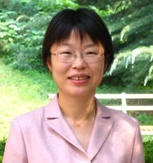 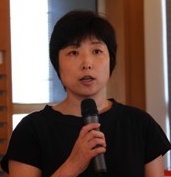 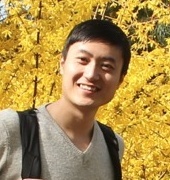 400
Cradle of Diplomats 外交官的摇篮。
Wherever a five-starred red flag is flying, there are Beiwai alumni. 
凡是有五星红旗飘扬的地方，就有北外人的身影。
54
My Growing Path
BA
MA
PhD
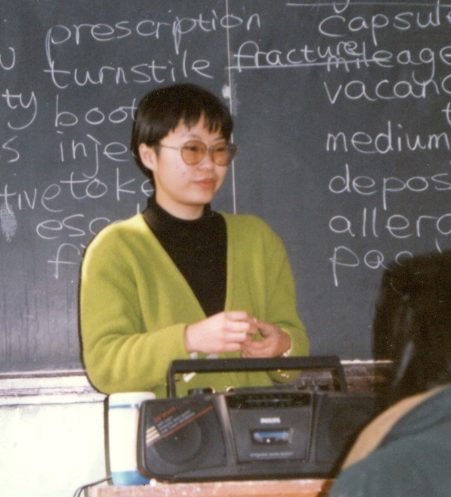 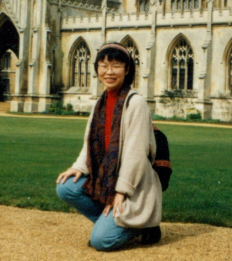 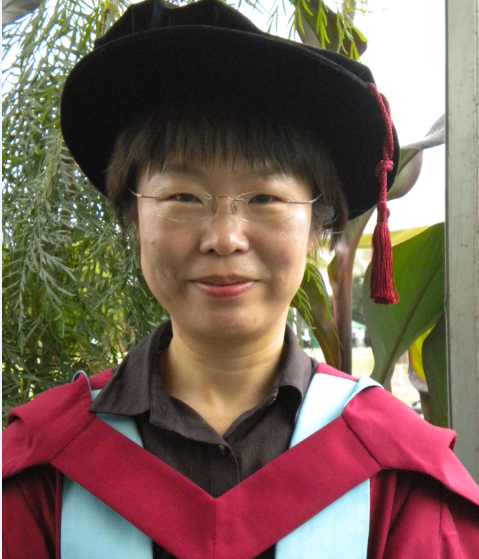 1988
1995
2010
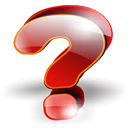 Q1: What is your path like?
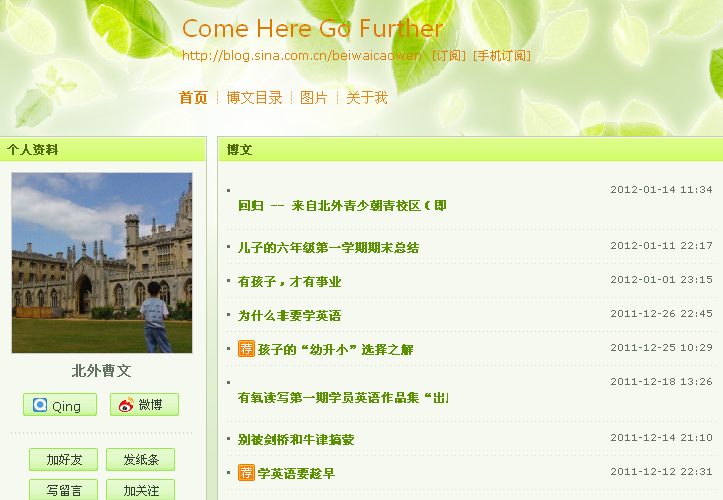 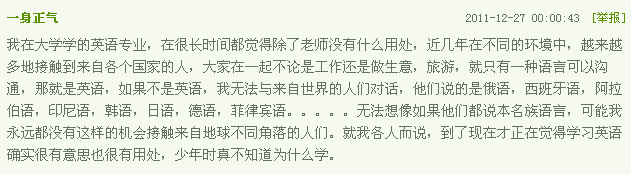 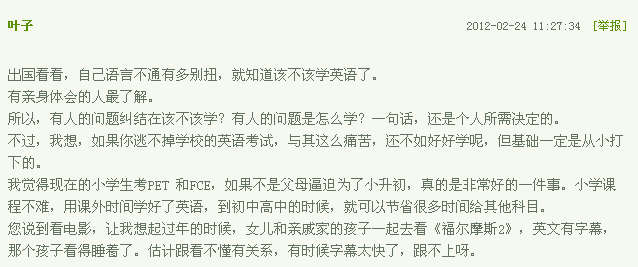 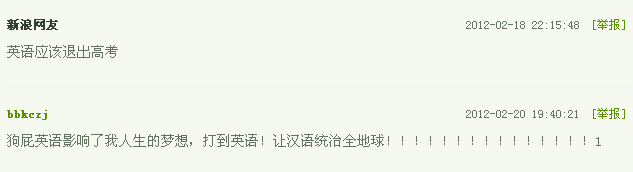 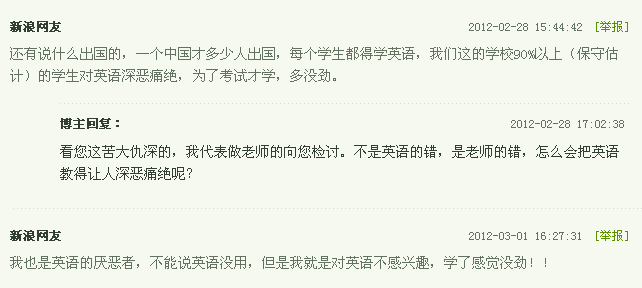 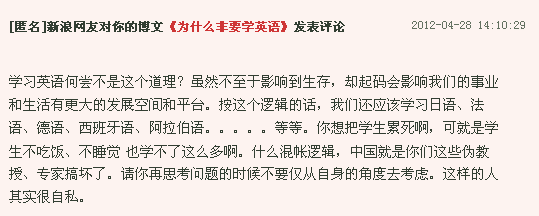 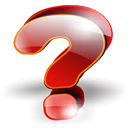 Q2: Why do you learn English?
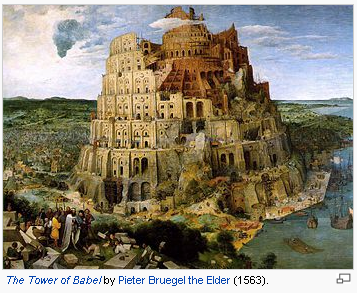 God said, "They are one people and have one language, and nothing will be withholden from them which they purpose to do."
Where Is the Light?
Where are you?
1
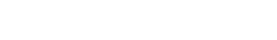 2
Where are you going?
How can you get there?
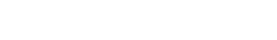 3
Where Is the Light?
Where are you?
1
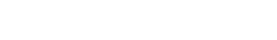 2
Where are you going?
How can you get there?
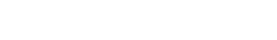 3
Benchmarks
Length: “我学了八年英语了。”
 Vocabulary:“我有两万词汇量 。”
 Skills：“我听特棒，说和读也可以，但怵写。”
 Content: “跟老外聊天行，用英语谈判不成。”
 Certificate: “我一年级就通过了大学英语四级。”
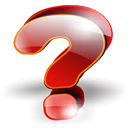 Q3: What is your benchmark?
Linguistics/English Language Teaching/Target country studies/Literature/Translation and interpretation …
English for Specific Purpose
English for Academic Purpose
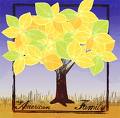 General English
Understanding of the language and culture
GE
Daily Settings
Thank you!
EAP
University or Research Settings
… which is much appreciated.
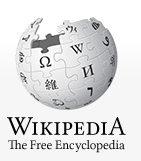 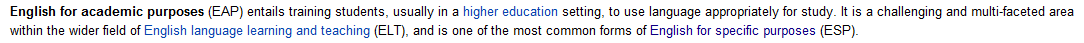 ESP
Workplace Settings
… The Chinese currency appreciated 2.8% against the US dollar.
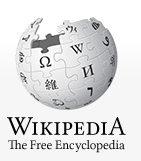 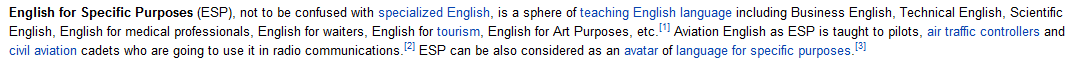 Culture
Cultural Settings
Where do you live?
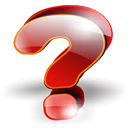 Q4: Where are you now?
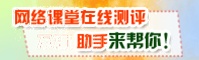 测评系统借鉴了国际著名英语词汇研究和教学专家Paul Nation教授的相关研究成果，运用词汇量这个重要参数对英语水平进行评估，权威可靠。
eclass.beiwaibest.com
Where Is the Light?
Where are you?
1
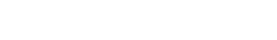 2
Where are you going?
How can you get there?
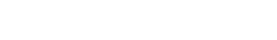 3
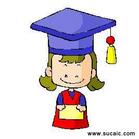 Further education
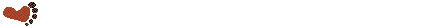 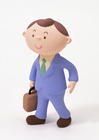 Work opportunities
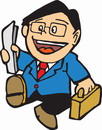 Leisure     activities
Domestic English Certificates
CET （大学英语四、六级）
 TEM （高校英语专业四、八级）
 PETS （公共英语等级证书）
 BETS （北京英语等级证书）
 CATTI （中国翻译专业资格水平考试）
 NAETI （中国外语翻译证书考试）
 SIA （上海市外语口译证书考试）
 FECT （金融专业英语证书）
International English Certificates
General English
English for Specific Purpose
YLE    Young learner English
KET	Key English Test
PET	Preliminary English Test
FCE for schools	First Certificate in English for schools
BEC 剑桥商务英语
 BULATS 博思职业外语水平测试
 ICFE 剑桥国际财经英语证书  
 ILEC 剑桥法律英语国际证书
 TOEIC 美国托业（国际交流英语测评）
English for Academic Purpose
Teaching Qualifications
IELTS	 雅思 / TOEFL 托福/PTE培生FCE	First Certificate in English
CAE	Certificate in Advanced English
CPE 	Certificate of Proficiency in English
TKT  剑桥语言教学能力证书
CELTA/DELTA /TESOL/TEFL
剑
少
剑
五
剑
五
商
务
法
律
财
经
博
思
雅
思
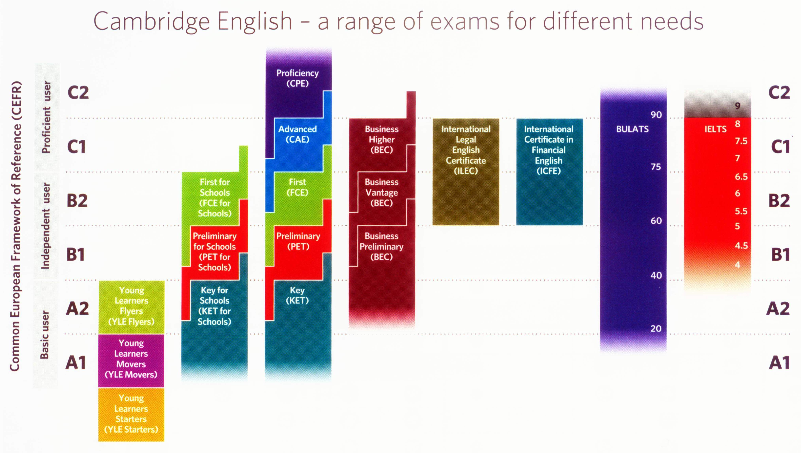 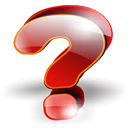 Q5: What is your short-term and long-term goal?
Where Is the Light?
Where are you?
1
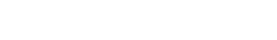 2
Where are you going?
How can you get there?
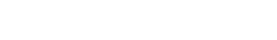 3
2. Conduct an Action Research
学生：老师，我英语听力特差。
老师：怎么差了？
学生：听不懂。
老师：怎么听不懂了？
学生：…【如果你是他，你怎么回答？】
Step 1
Identify the Problem
What makes your comprehension difficult? 
Example 1: Who is going to peruse this? 
Example 2: He was taken to the cleaner’s. 
Example 3: The dessert tastes wonderful. ( /’de s:t/ /di’s :t/)
Step 1
Identify the Problem
Example 4: I’ll meet you at lunch hour.
Example 5: You understand and comprehend everything but fail to provide a correct answer in the exercise. (eg. multiple-choice questions, blank-filling exercise)
Step 1
Identify the Problem
Example 6
出租车司机开车太野，于是我和他有了这段对话：
我：你开得太快了，几分了？
司机：没分。
我：有人呀？
司机：没人。
我：那怎么可能。
司机：真的，头上还有星儿呢。
Step 2
Analyze the Problem
You fail to understand a piece of listening because: 
You have new words or phrases in it. (Vocabulary problem)
You have been mispronouncing words so that you can not establish meanings. (Pronunciation problem)
You miss out the linkage. (Pronunciation problem)
Step 2
Analyze the Problem
You misunderstand the questions or you can’t read fast. (Reading problem)
You don’t know how to give a summary comment to fill in the blank. (Writing problem)
You lack background information. (Context problem)
Step 3
Make an Action Plan
For this month, I will analyze all my listening performances to identify my problem.
Step 4
Design Practical Activities
Vocabulary problem (words/phrases)
Pronunciation problem (individual word pronunciation / mispronunciation / linkage)
Reading comprehension problem (vocabulary / grammar / culture)
Reading speed problem 
Writing problem
 Background information problem
Step 5
Evaluate Progress
At the completion of Step 4, check my progress by comparing my current performance with my performance recorded in Step 3. 
If I made much progress, I will turn to deal with another major problem. 
If not, I should keep to my practical activities or try some new ones.
What makes a difference?
3. Study in an Educationalized System
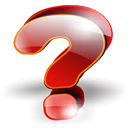 Q6: What are the three key concepts for obtaining your goal?
Do You See the Light?
Know where I am.
1
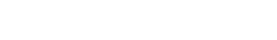 2
Know where I am going.
Know how I can get there.
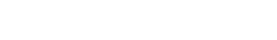 3
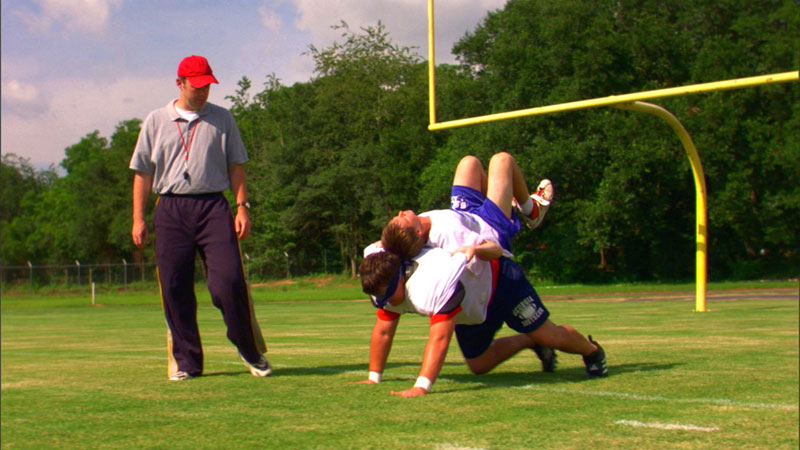 Facing the Giants
How Many Yards?
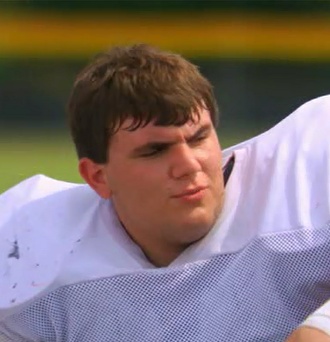 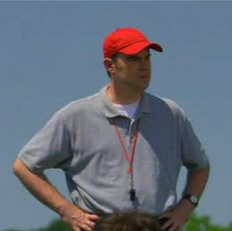 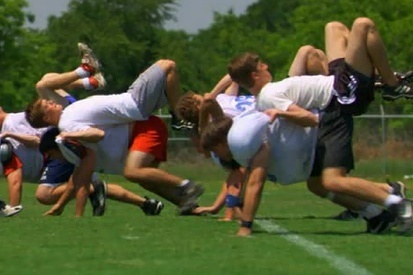 50
10
30
A Football Team
Brock, 
the captain
The 
coach
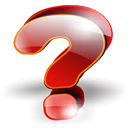 Listen and note down the phrases the coach said to encourage Brock to go on.
Come on!
You are gonna give me your best!
Good strength!
Don’t quit!
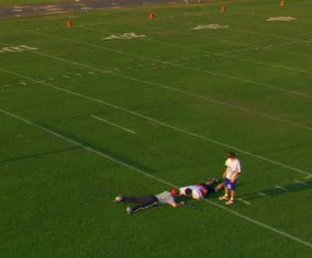 Good effort!
That’s it!
There you go!
You can give me more!
Don’t stop!
Keep going/moving/driving
You’ve got nothing left!
100!!
I wanna everything you’ve got!
Don’t you give up on me!
English is an asset.We are investors.
Our time
Better jobs
Our effort
Better education
will be paid off
Better life
Our money
Better future
Our love
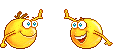 北外曹文

我的博客：blog.sina.com.cn/beiwaicaowen
我的微博：weibo.com/beiwaicaowen